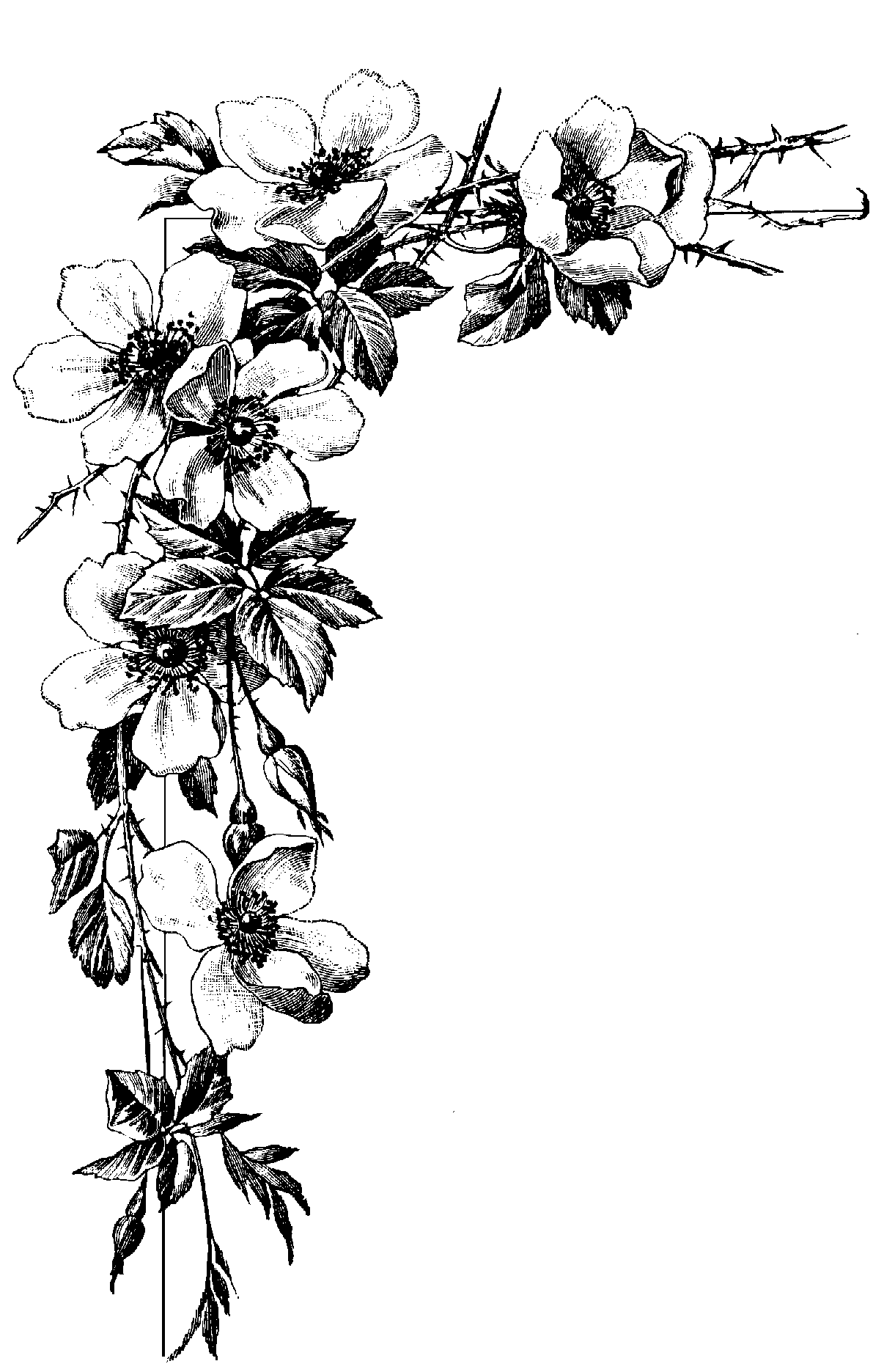 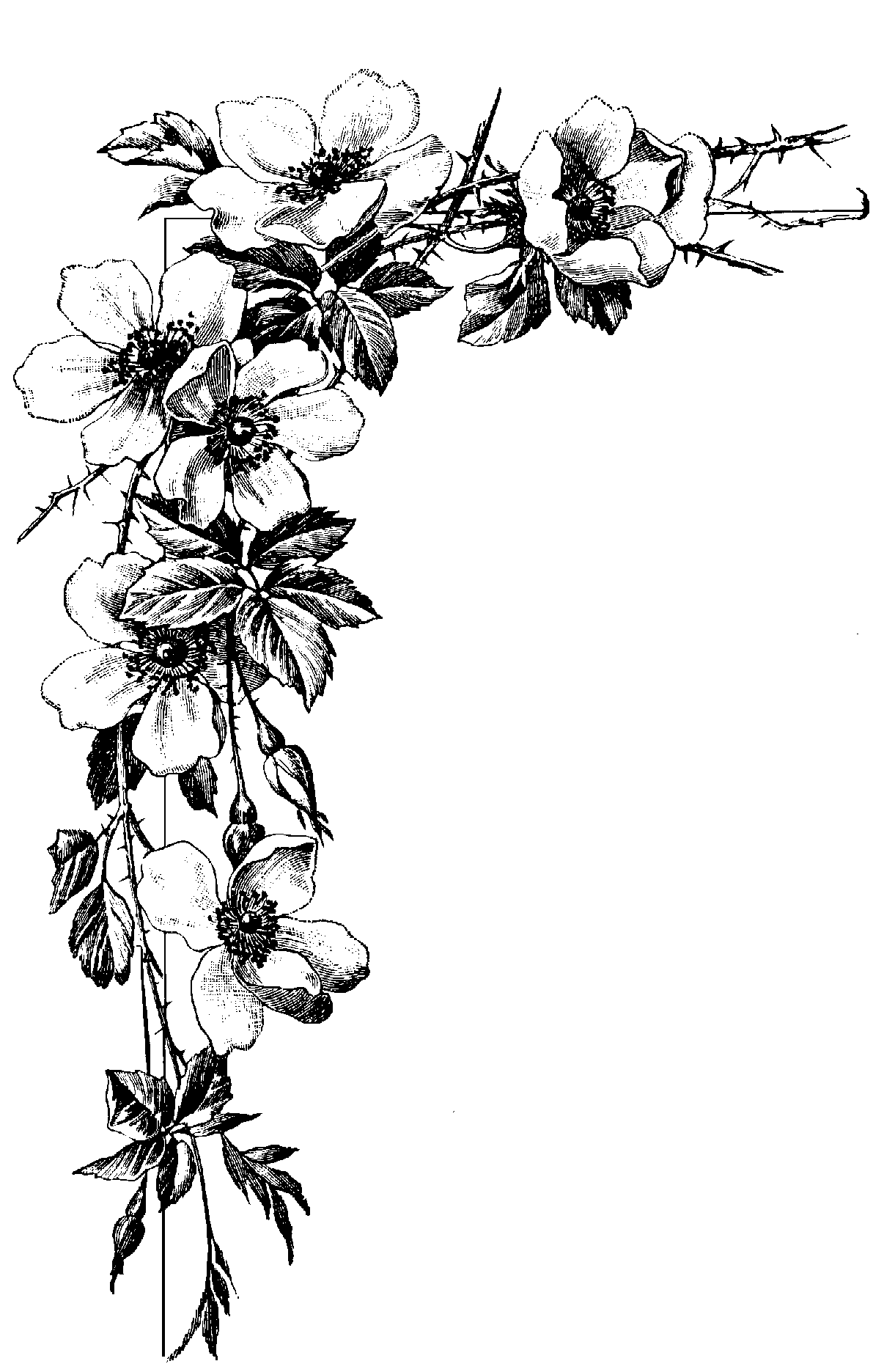 The Philippine Publishing 
& Book Industry
k. ballesteros
managing editor, visprint inc.
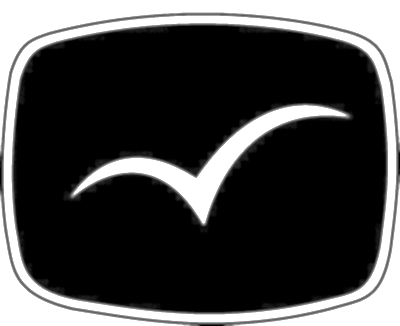 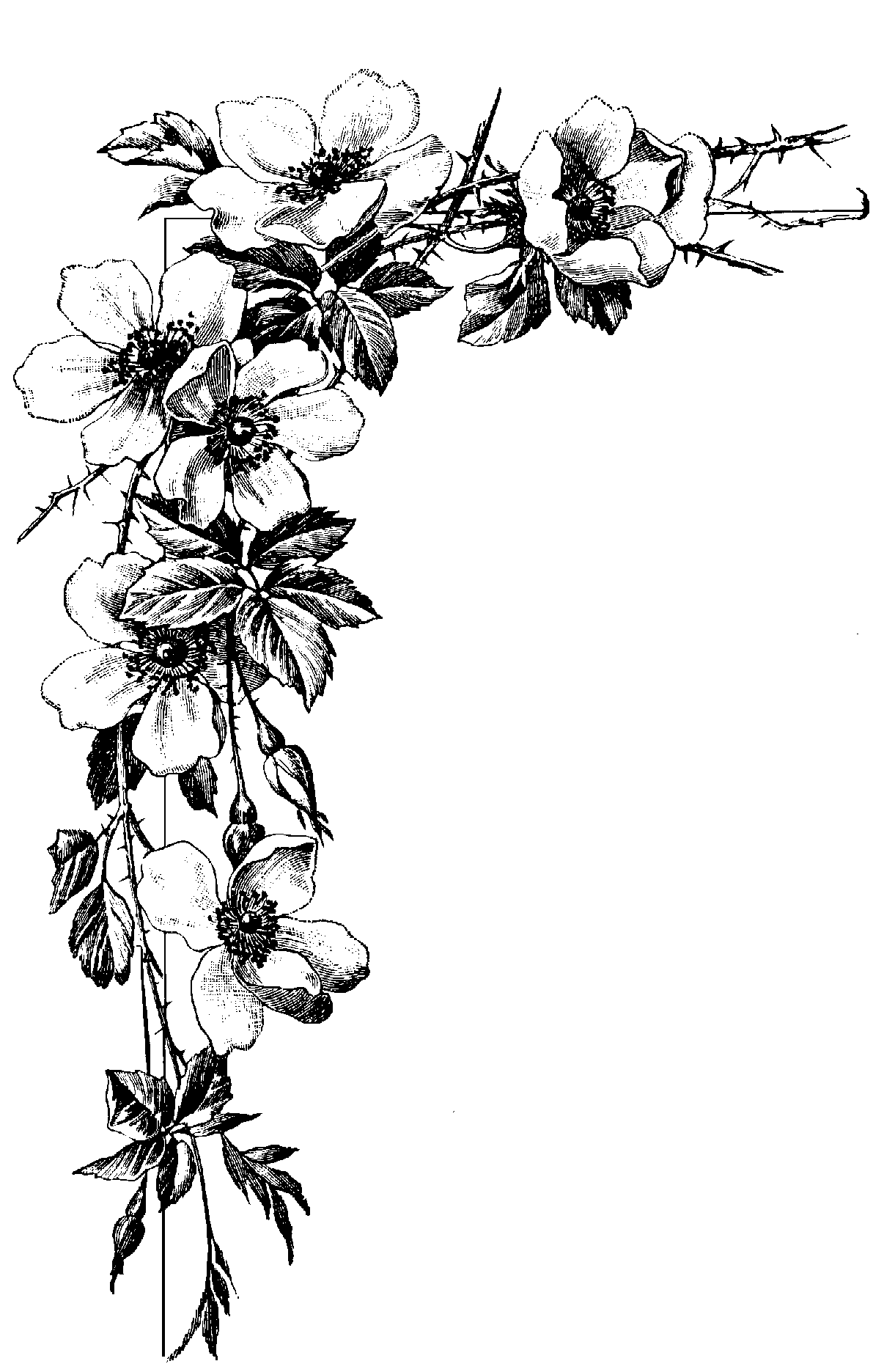 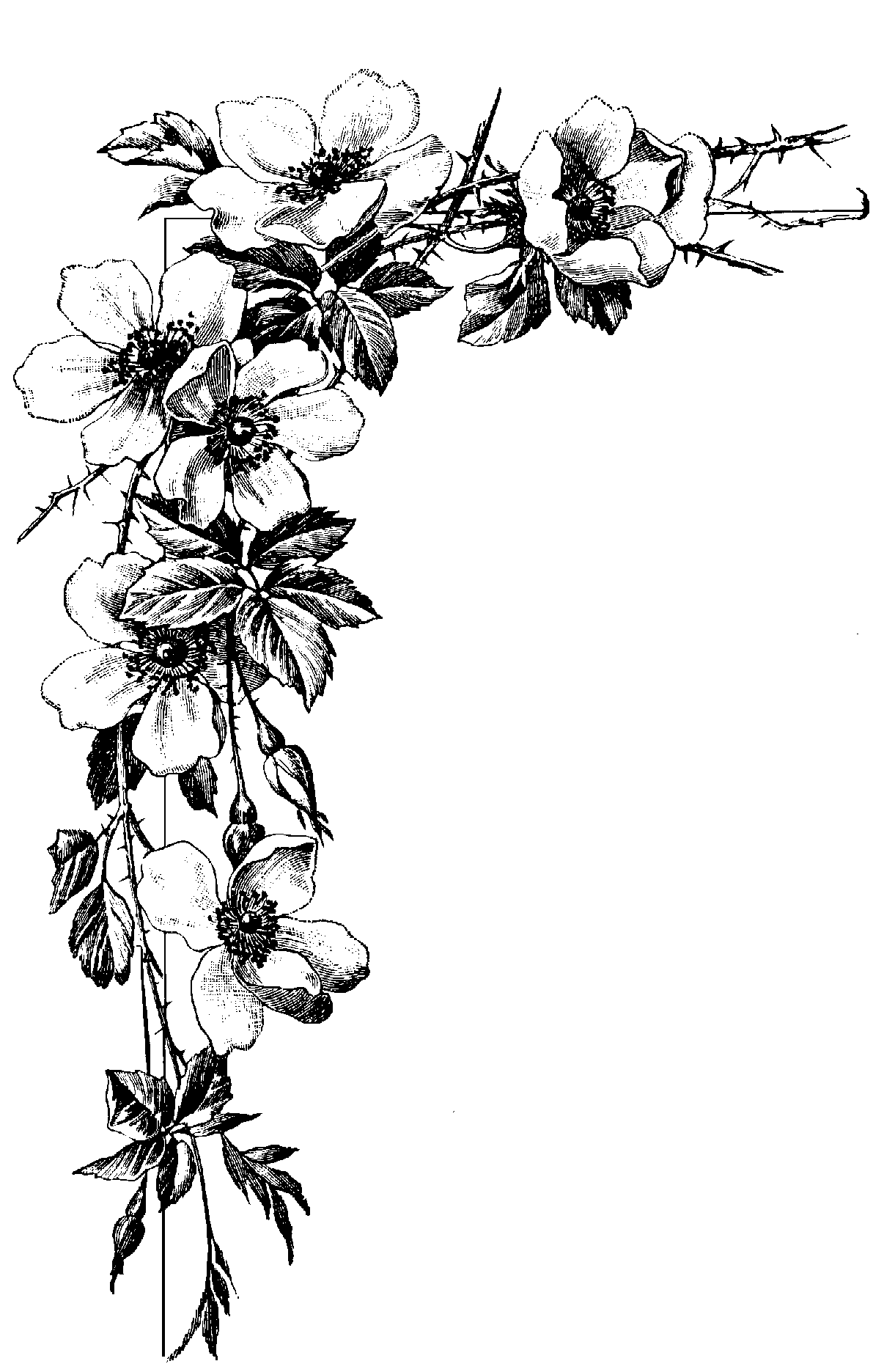 Visprint, Inc.
printer, publisher
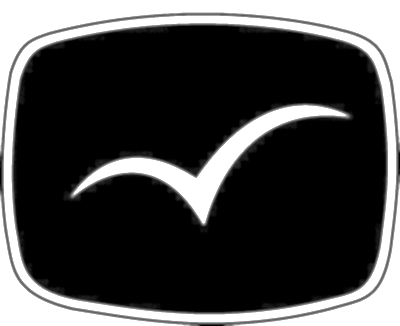 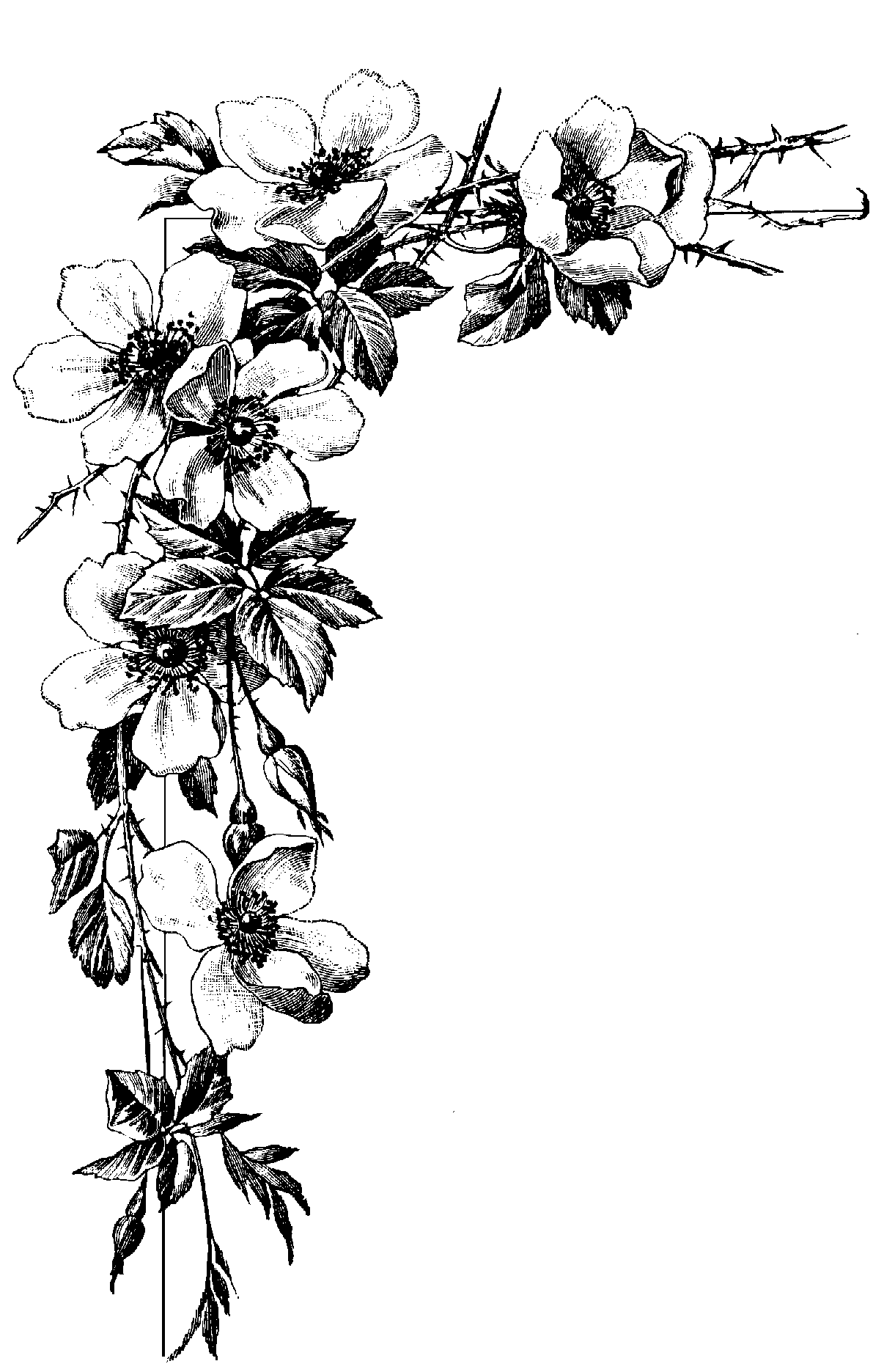 English & Filipino
the problem of distribution and publishing across languages  

Niche Publishing

Brand Marketing
Promoting author brands as separate from the publisher’s brand 

Outside Bookstores
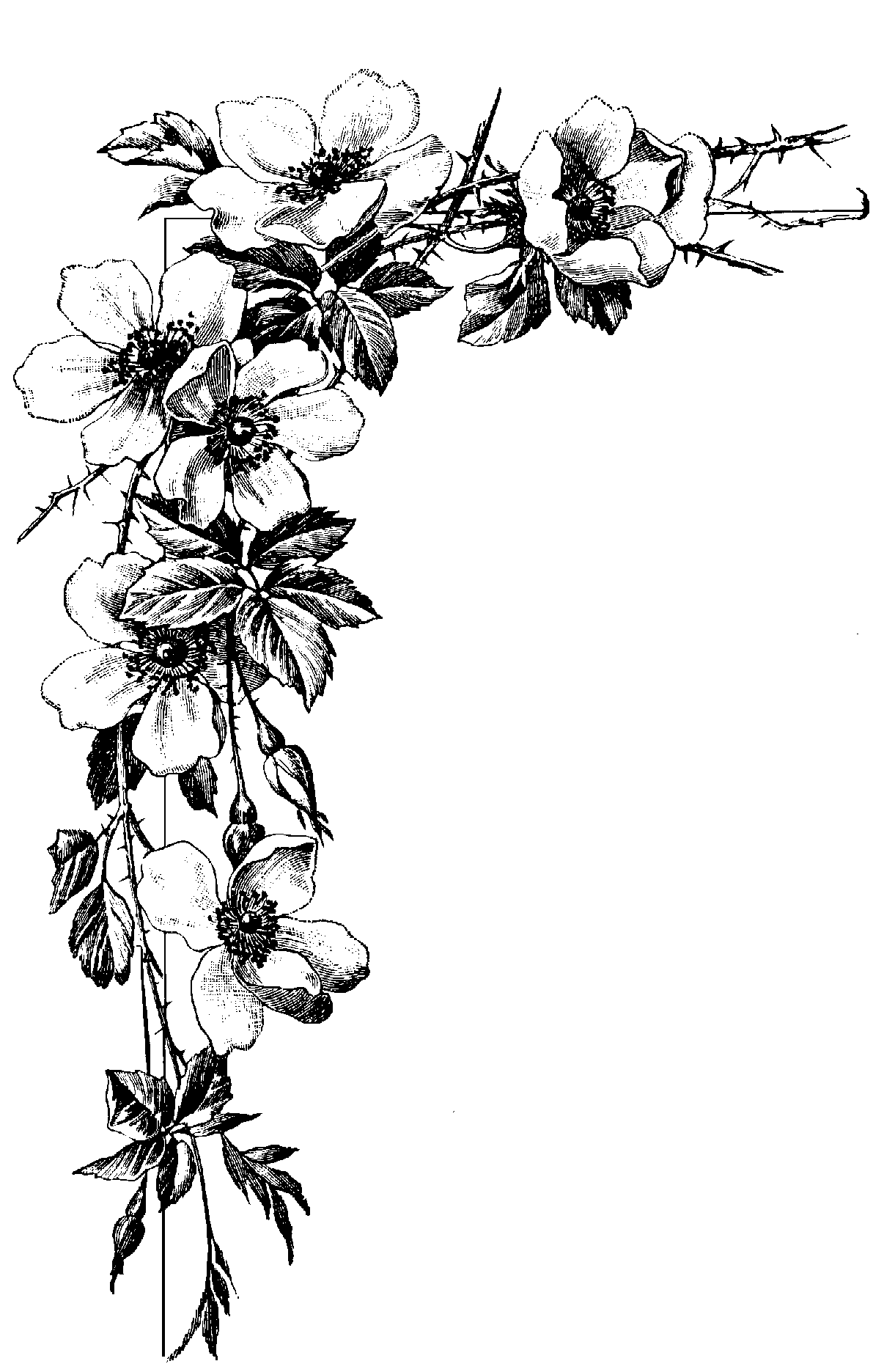 about visprint
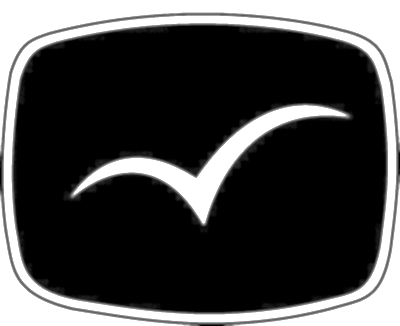 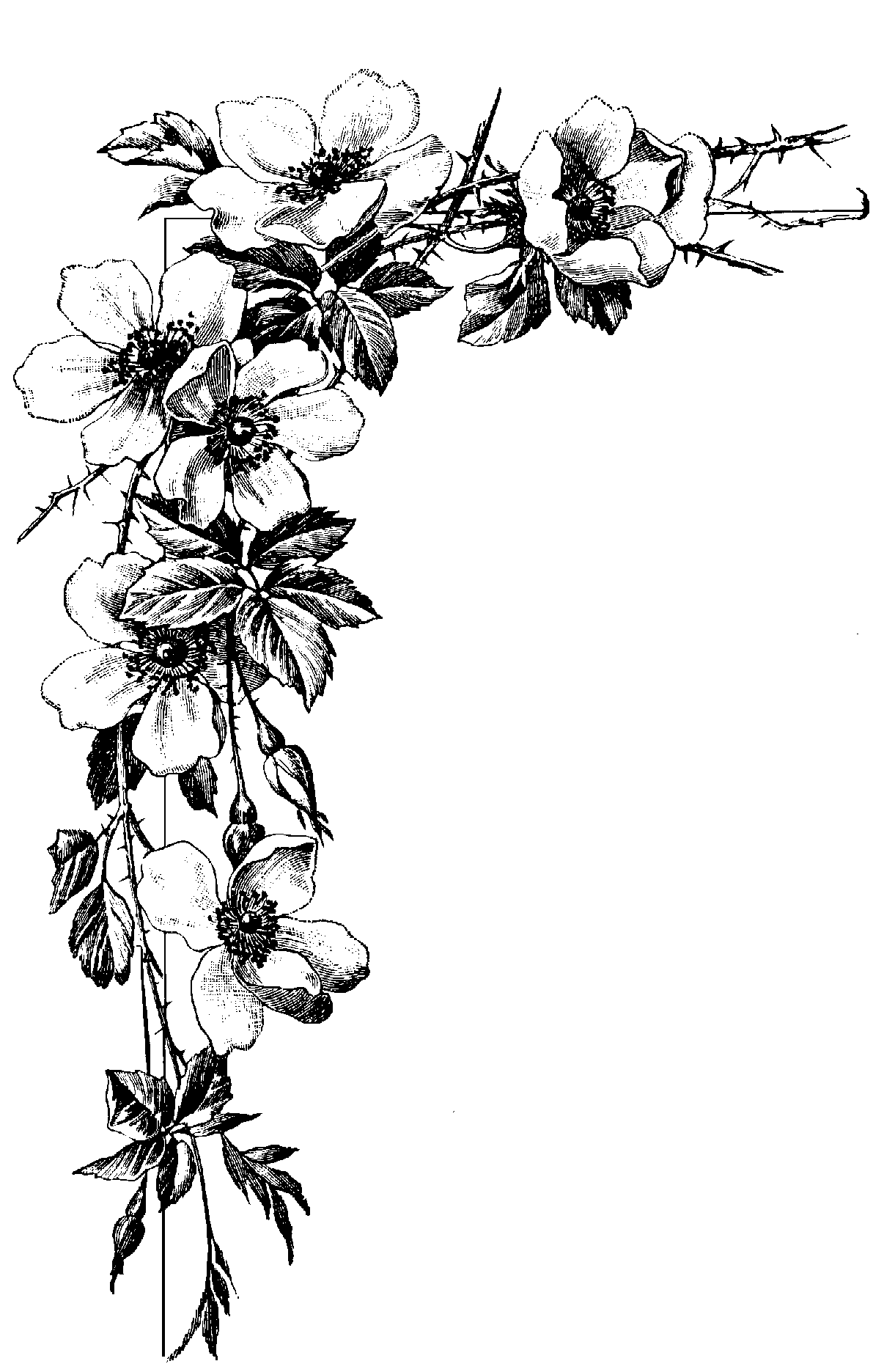 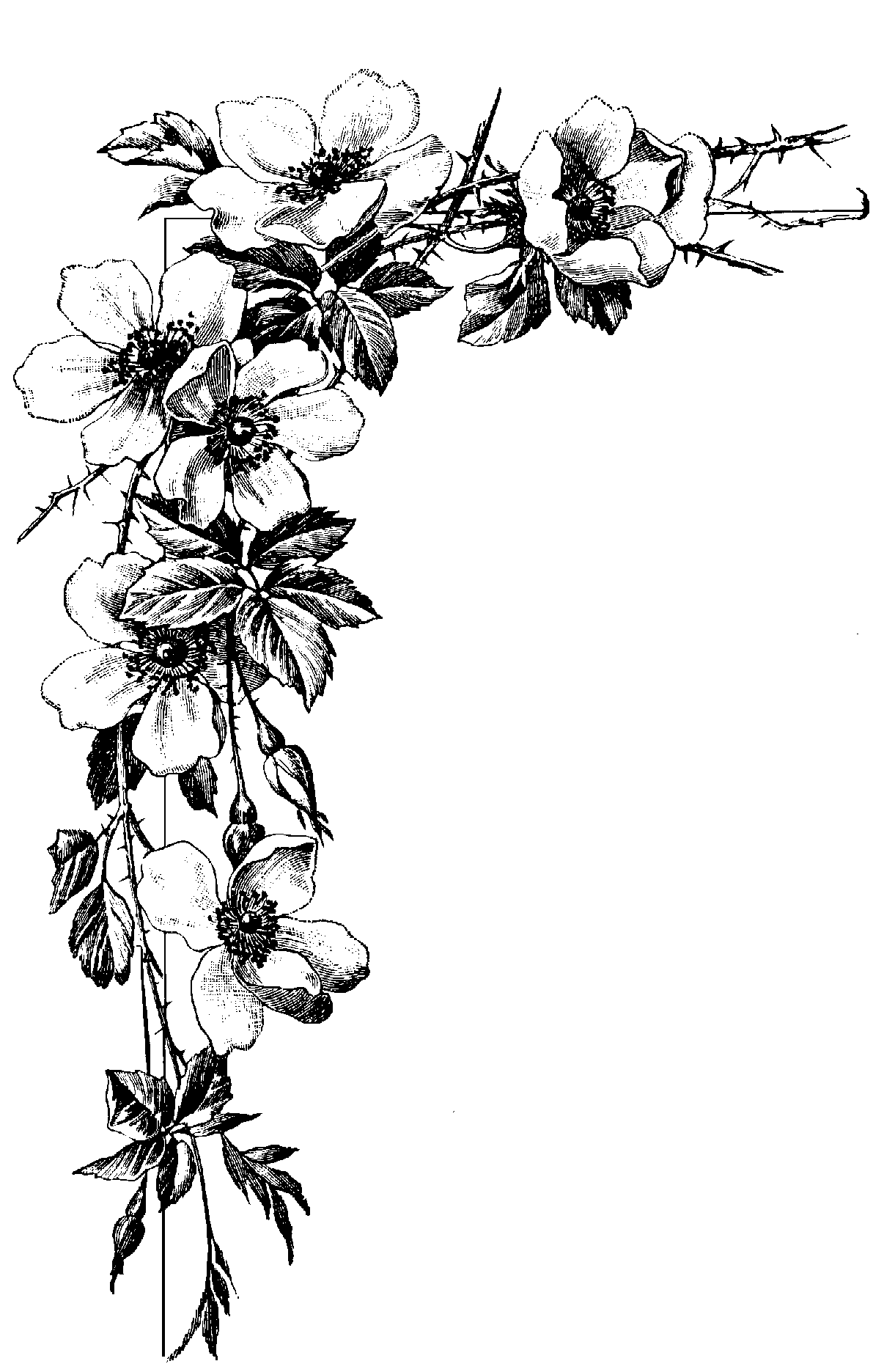 Industry Concerns & Issues
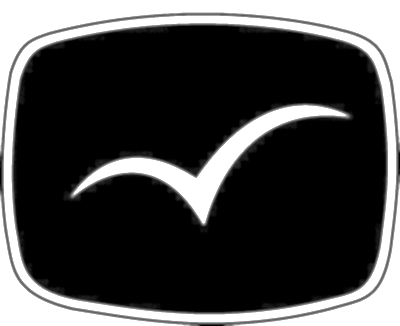 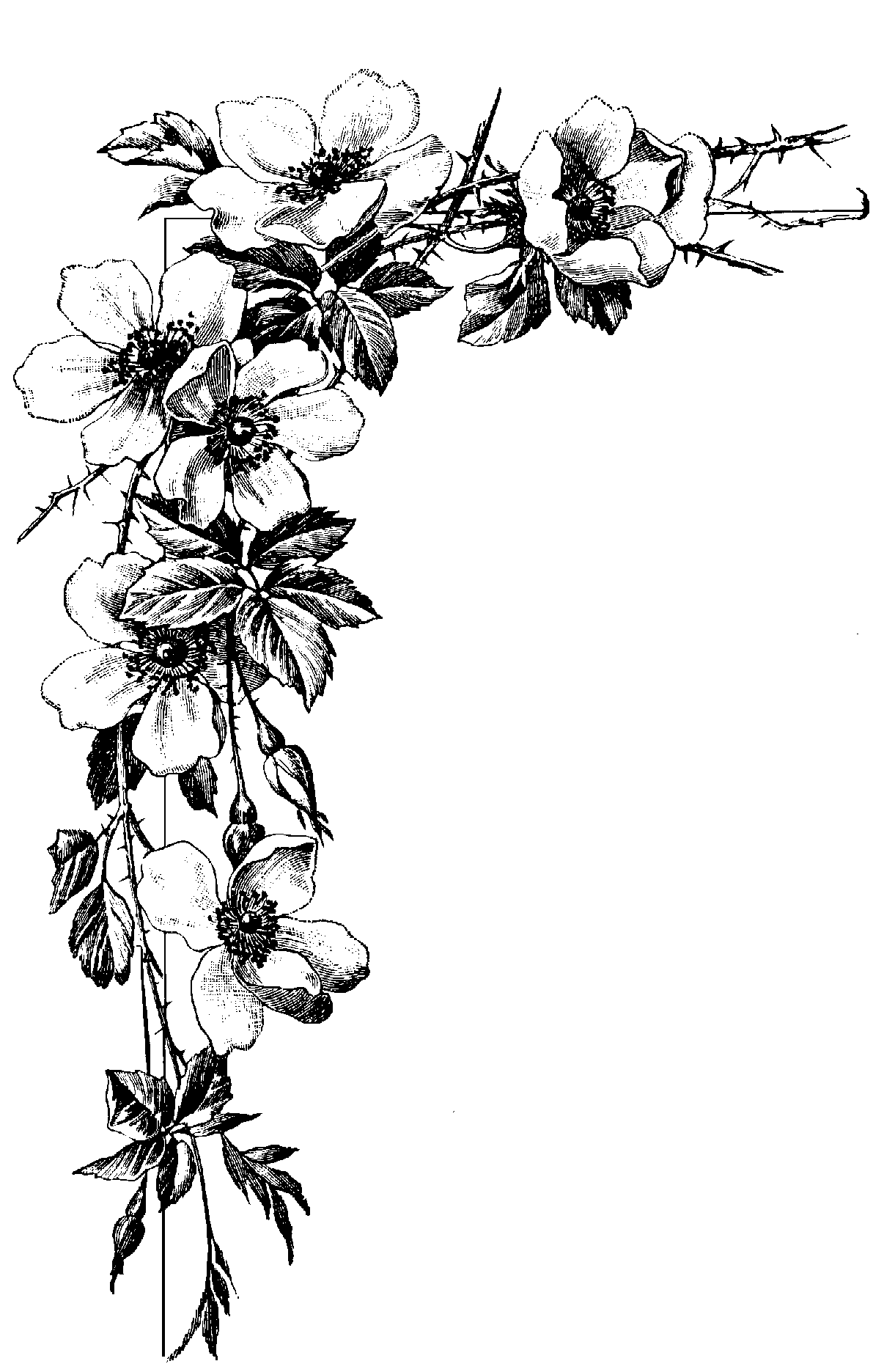 Distribution across an archipelago


Lack of unity among industry players


Lack of industry standards


Monopolies
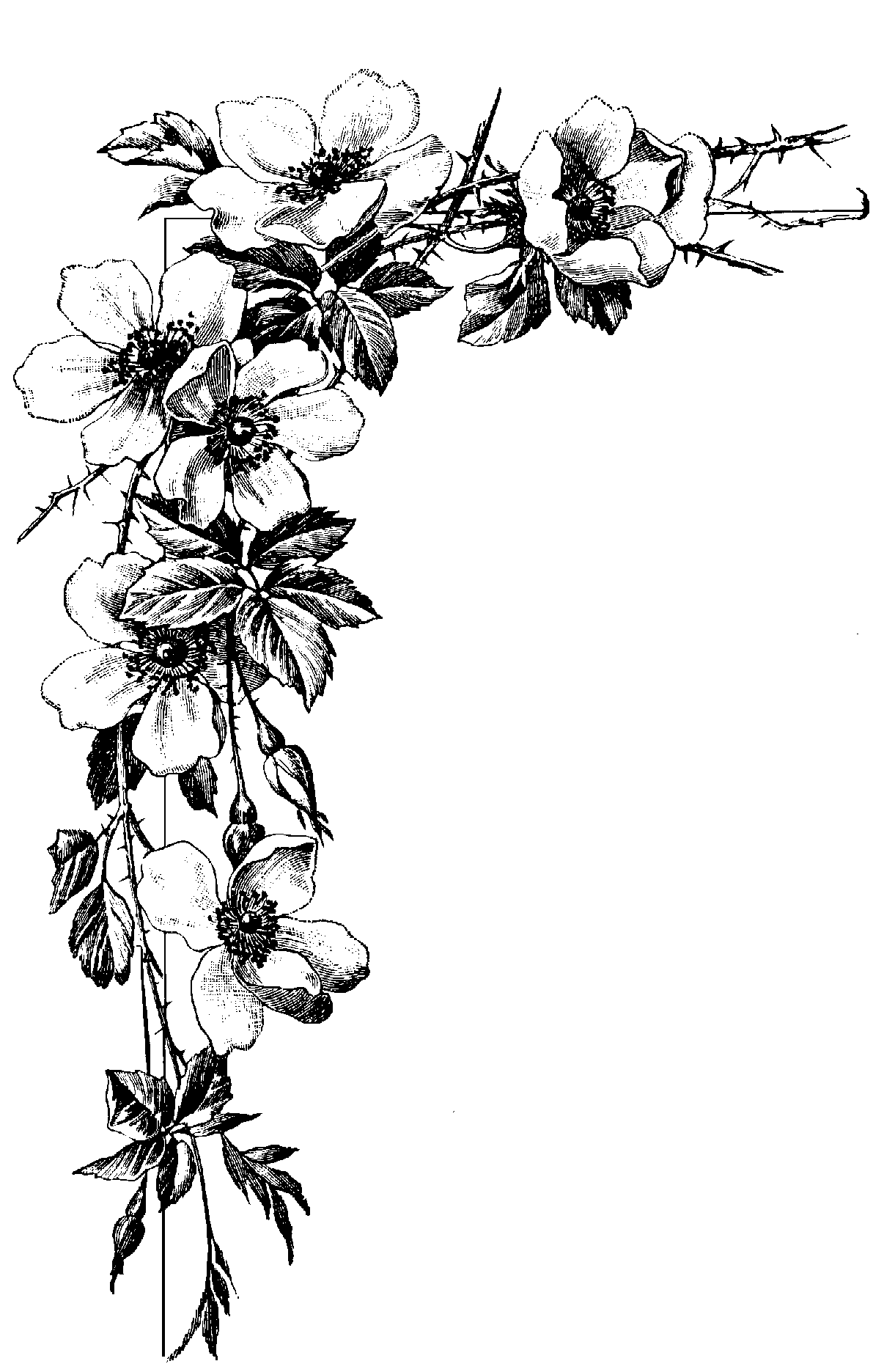 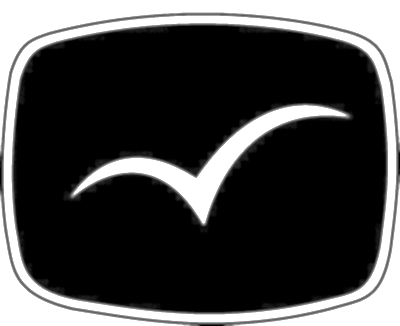 industry issues & concerns
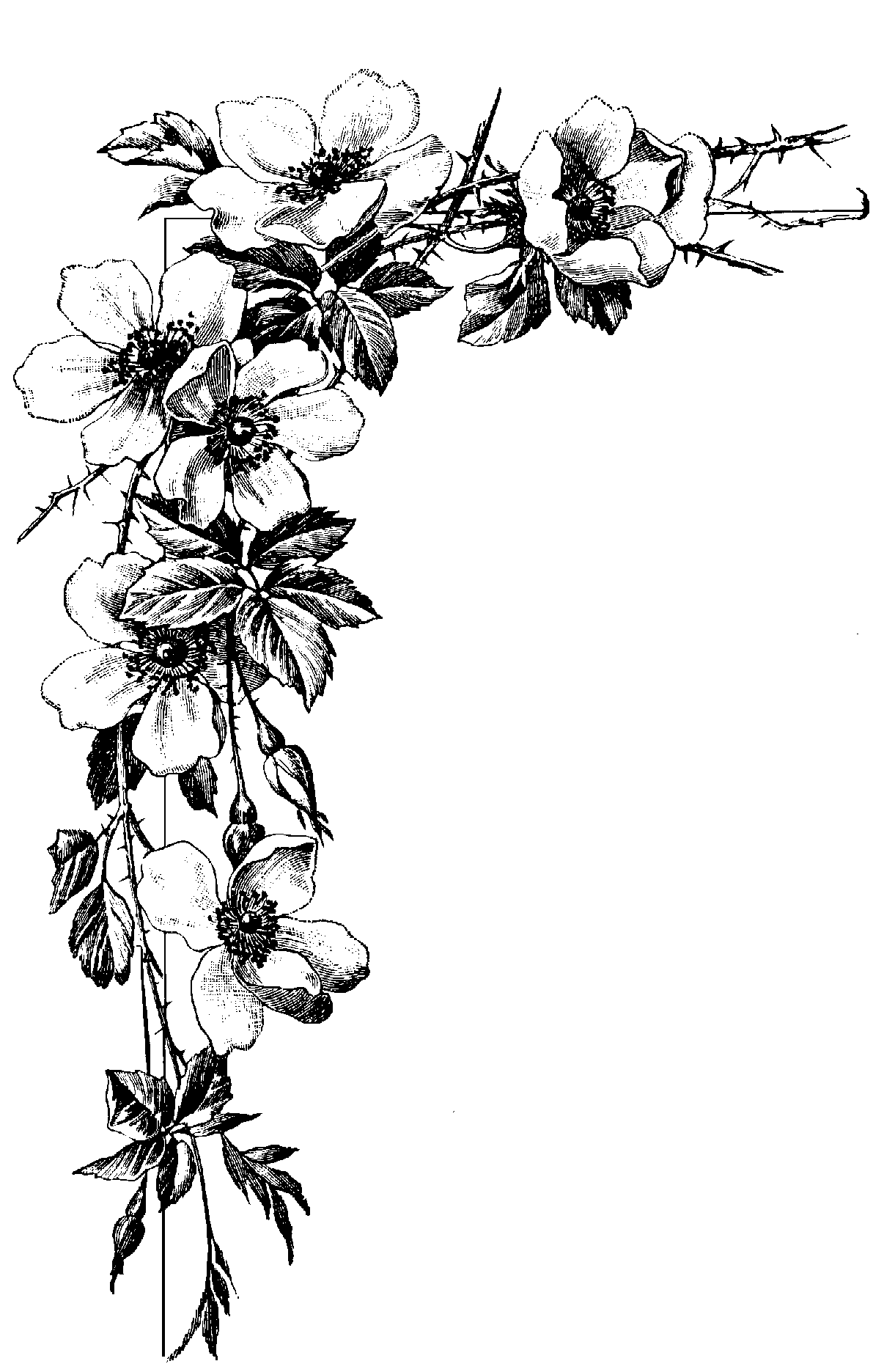 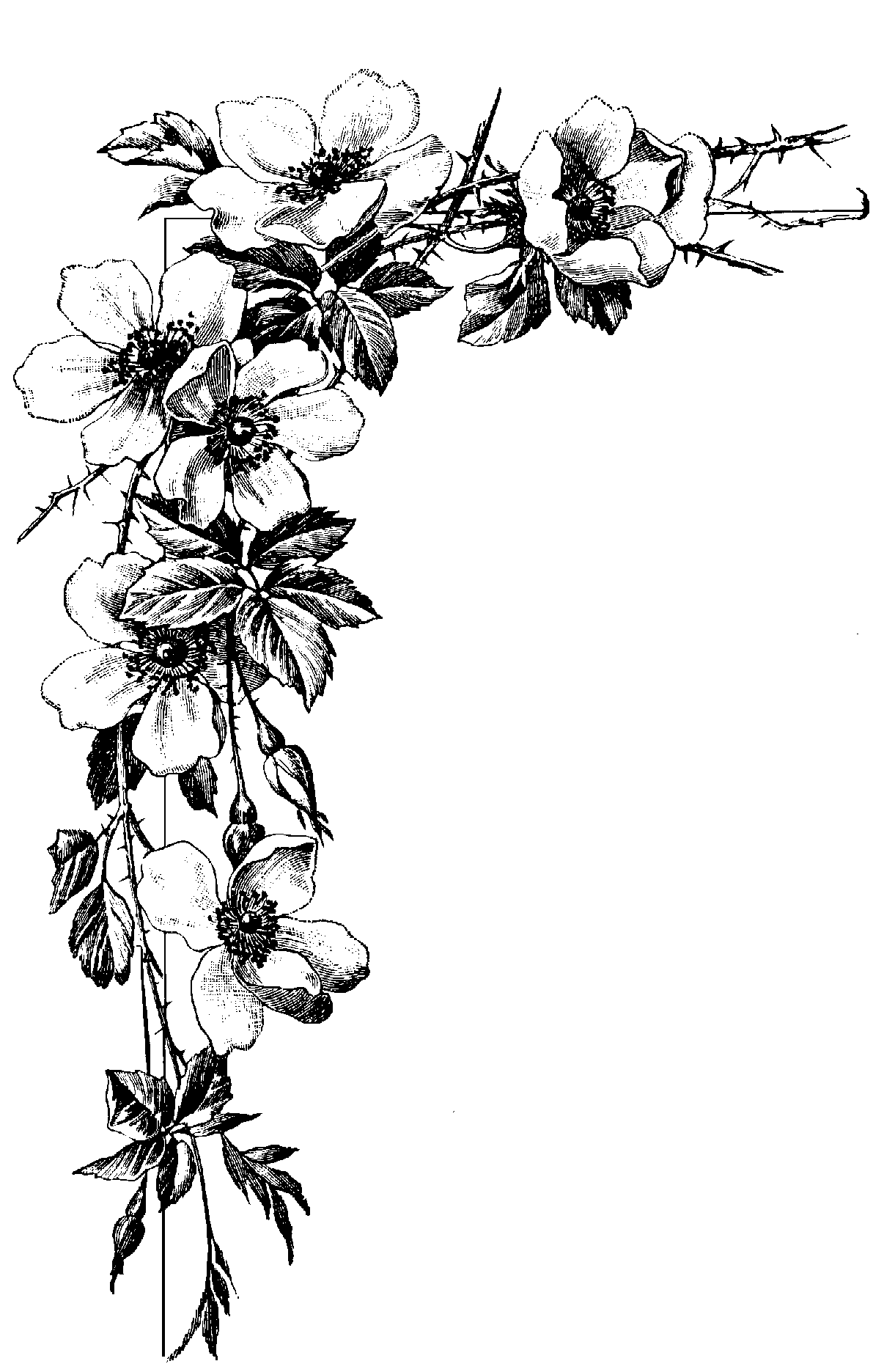 Managing Our Writers
developmental editing
navigating the local book industry
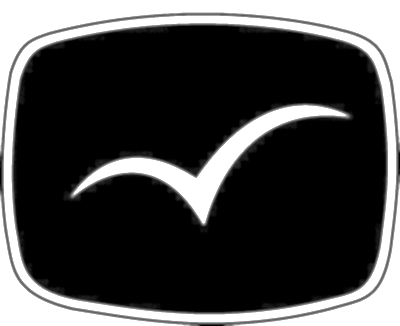 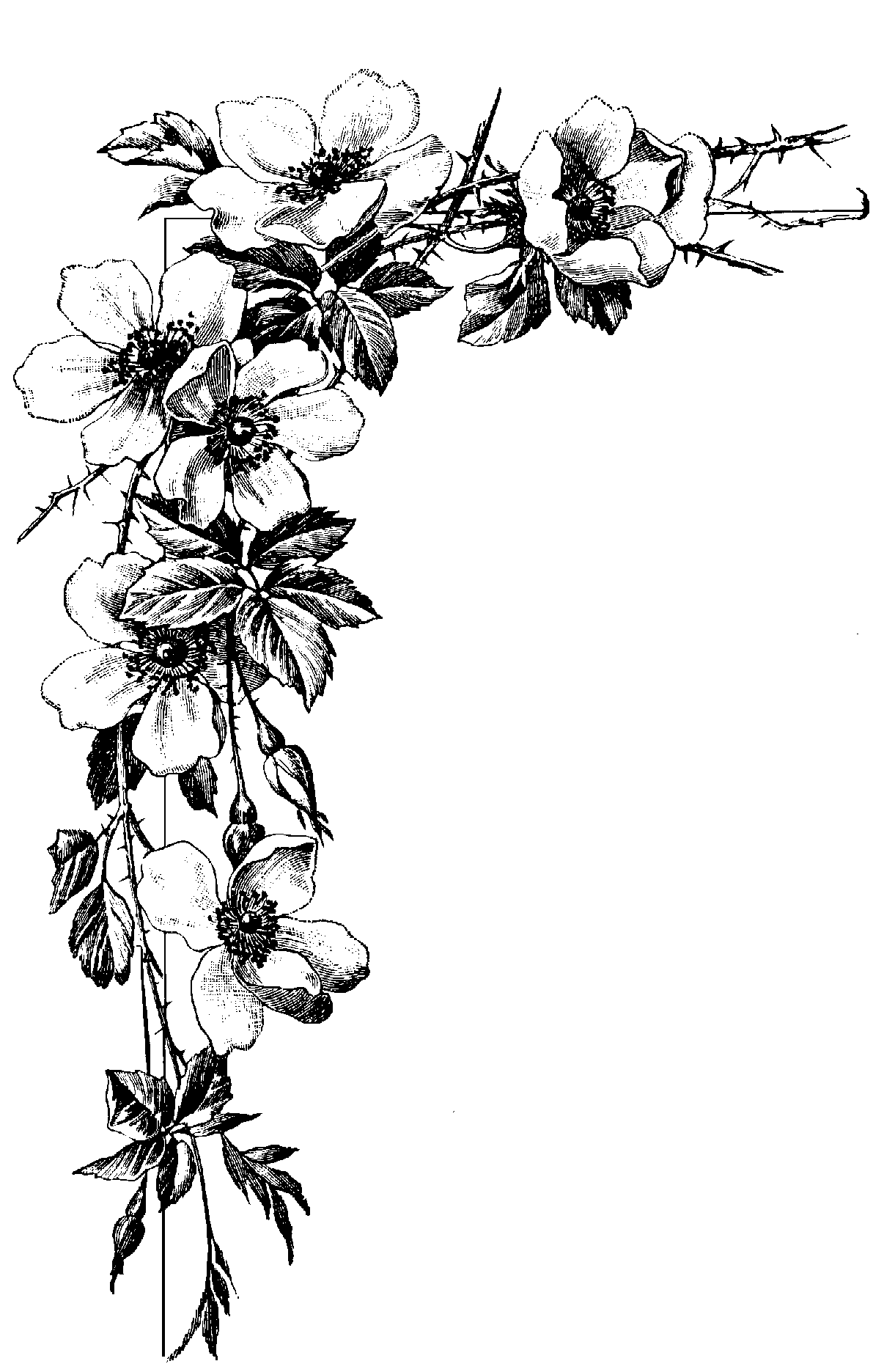 Managing Expectations
Collaborating towards a common goal
What does the story need? 

Deciding on the level of Editing
Copyediting versus Developmental Editing 


Necessary Compromise
Author’s style, readers’ culture, and publisher’s house style
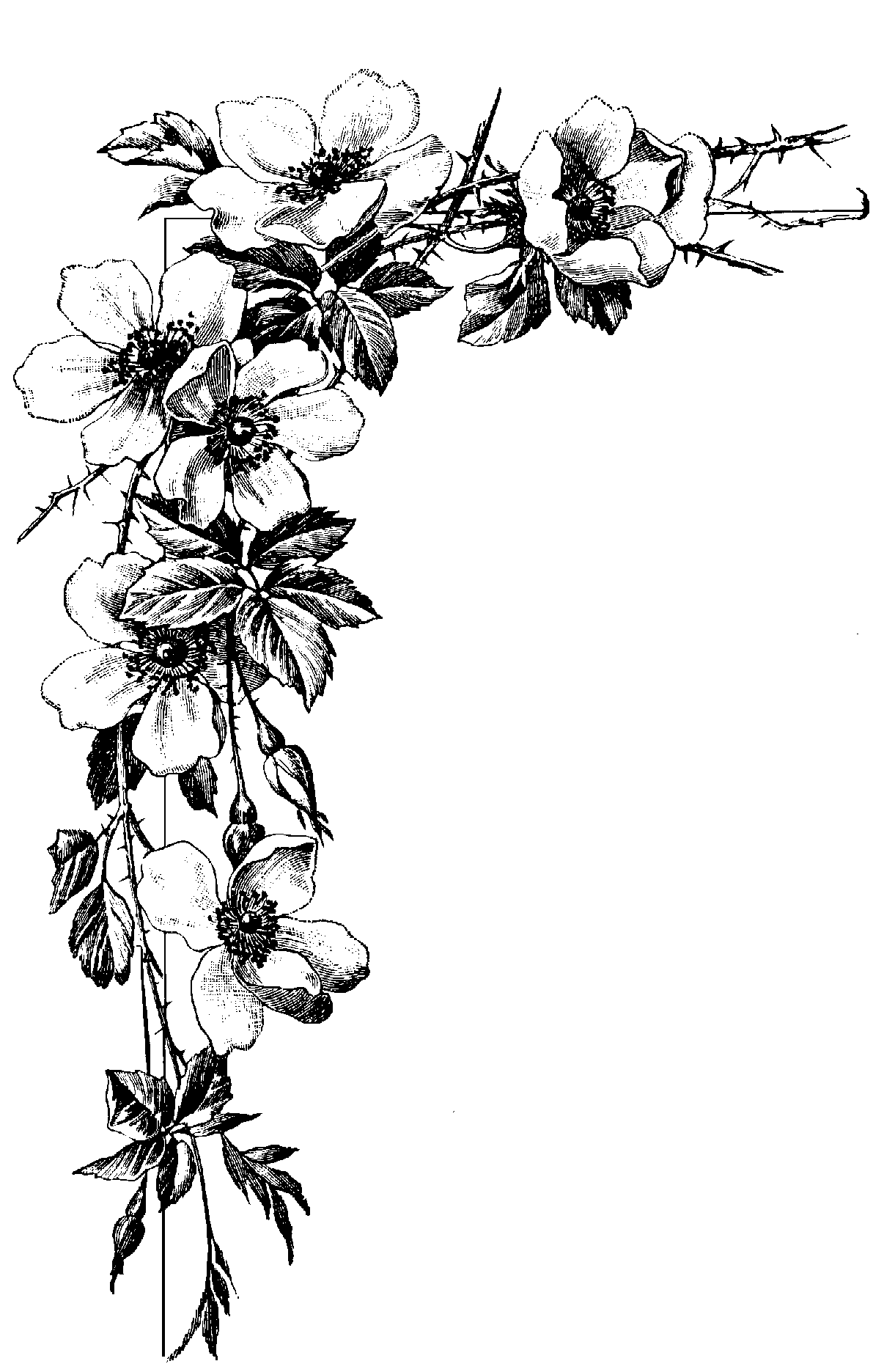 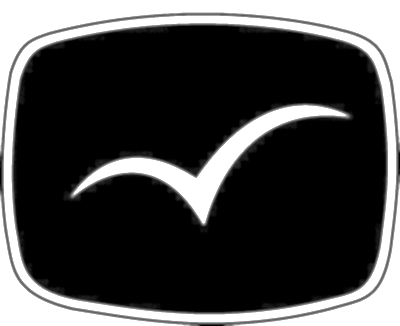 managing writers as an editor
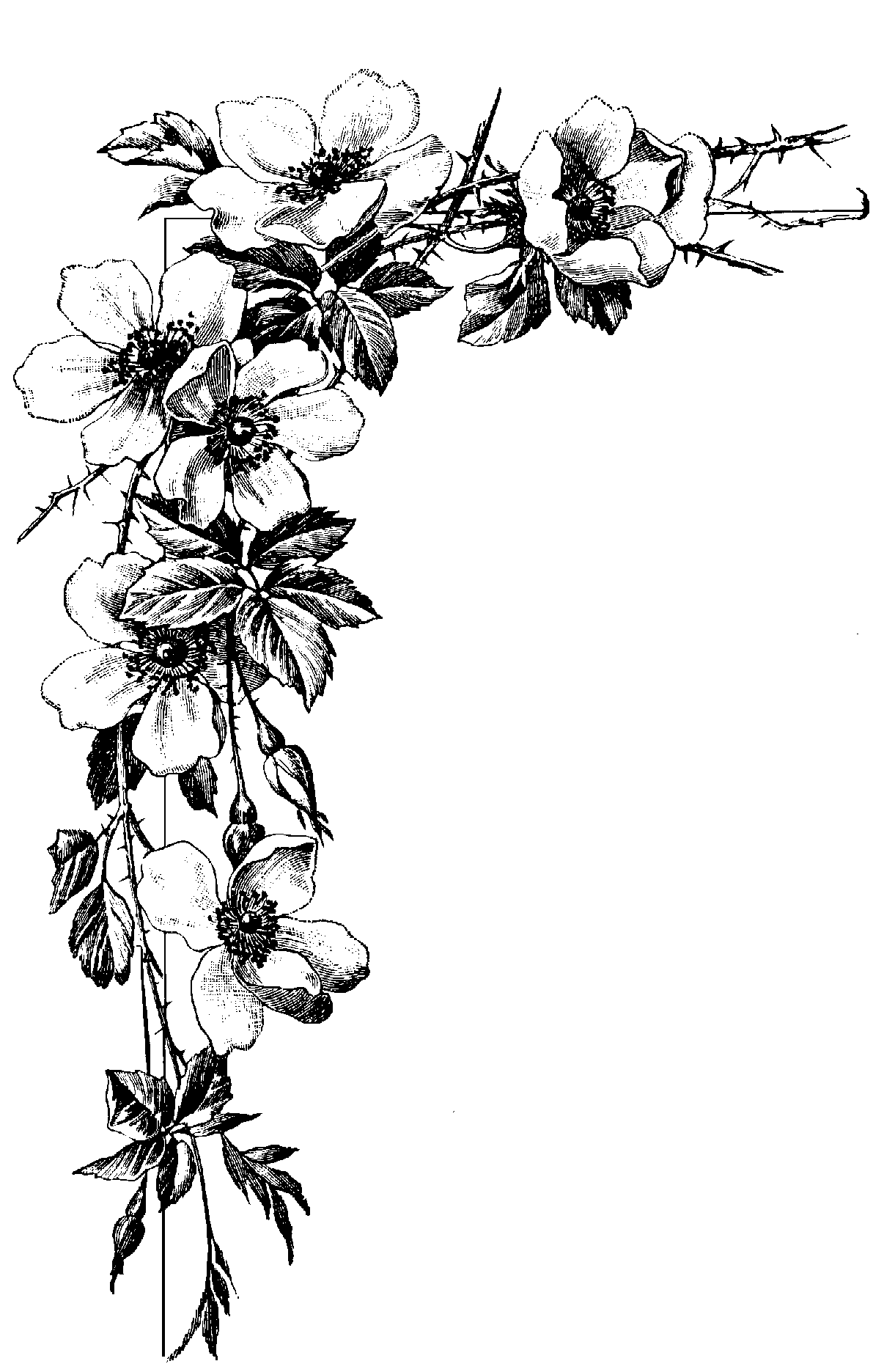 Establish deadlines and meet them.

Decide on a medium. 
Print or PDF?
Keep dated records of previous versions

Query when necessary.
Identify and recognize writer’s style
Stand firm on issues where style gets in the way of the story 

Respect & Candor
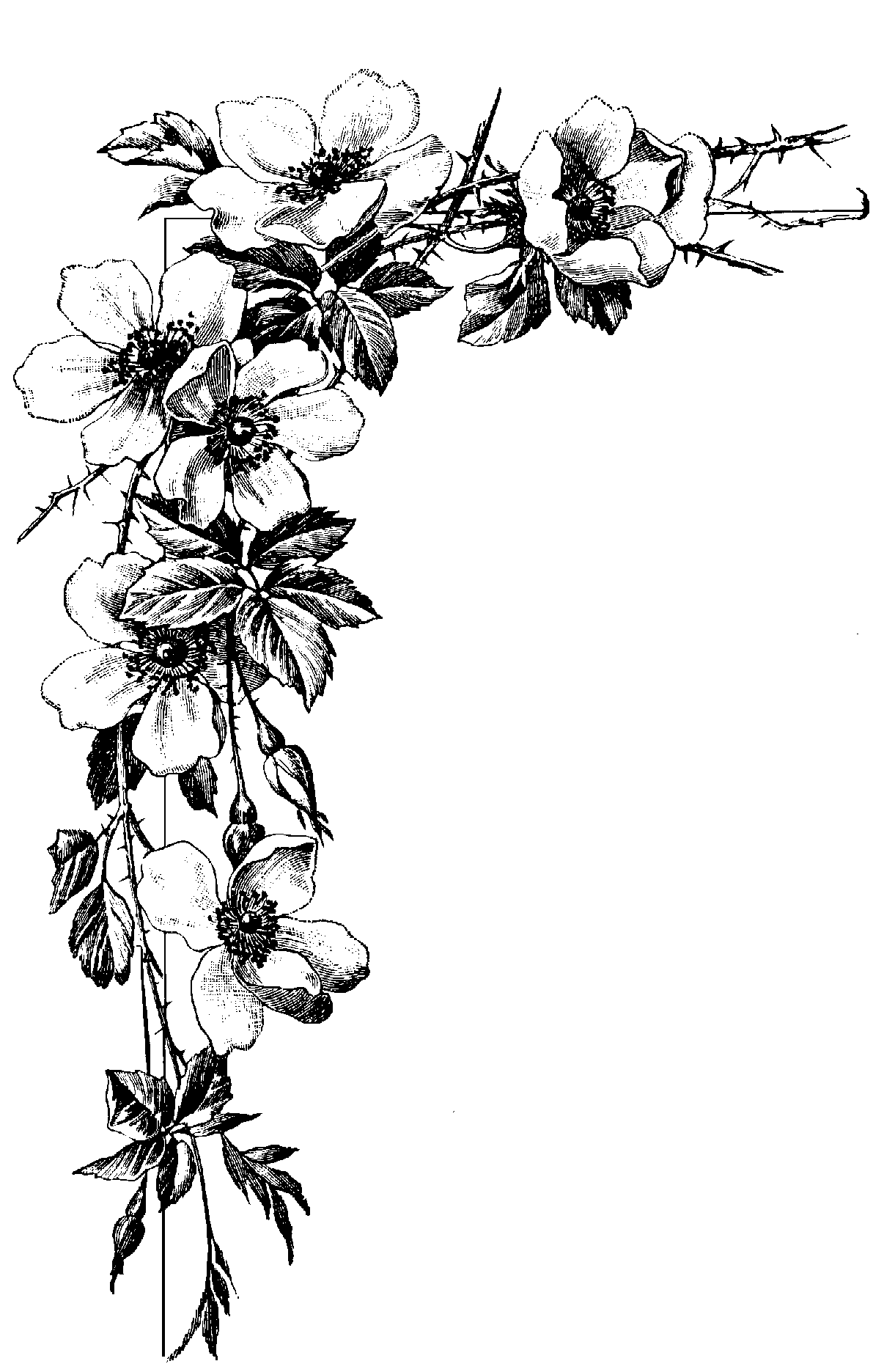 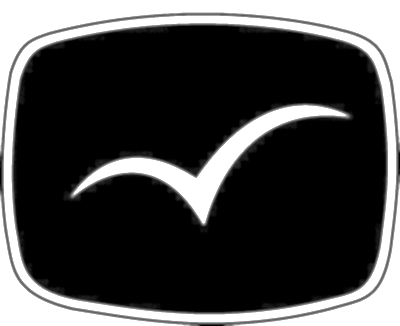 managing writers as an editor
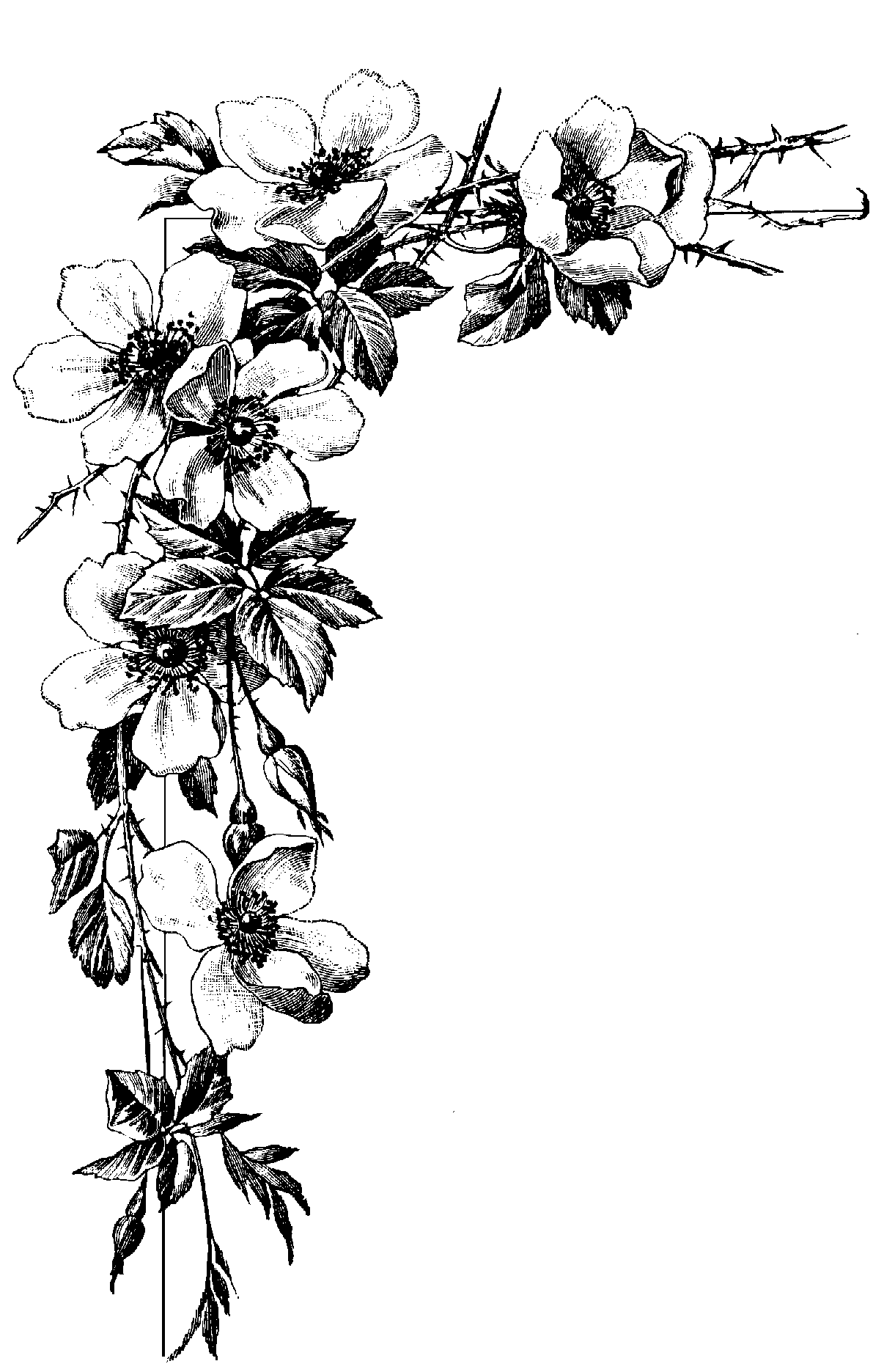 Lack of Agents in the Philippines
Publisher acts on behalf of writers
Local and International Reprsentation 
 

Debunking the Book Industry
Can their live off of their writing? 
What options do they have for their brand?
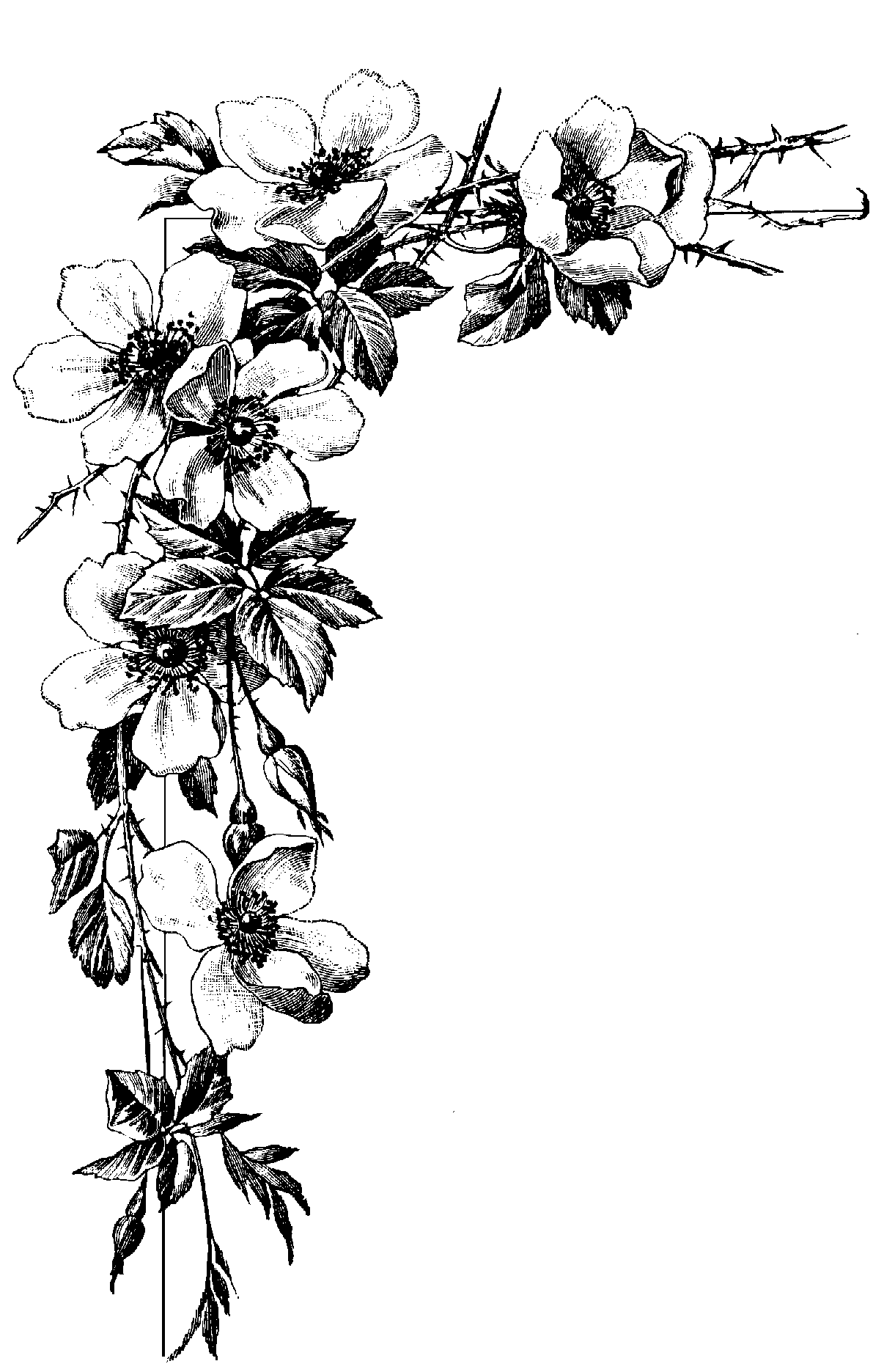 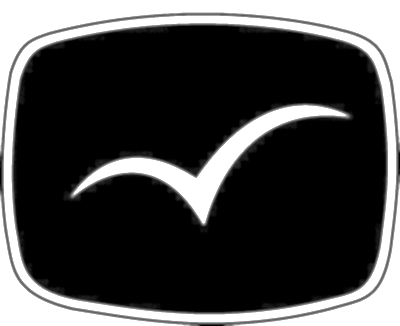 managing writers across the industry
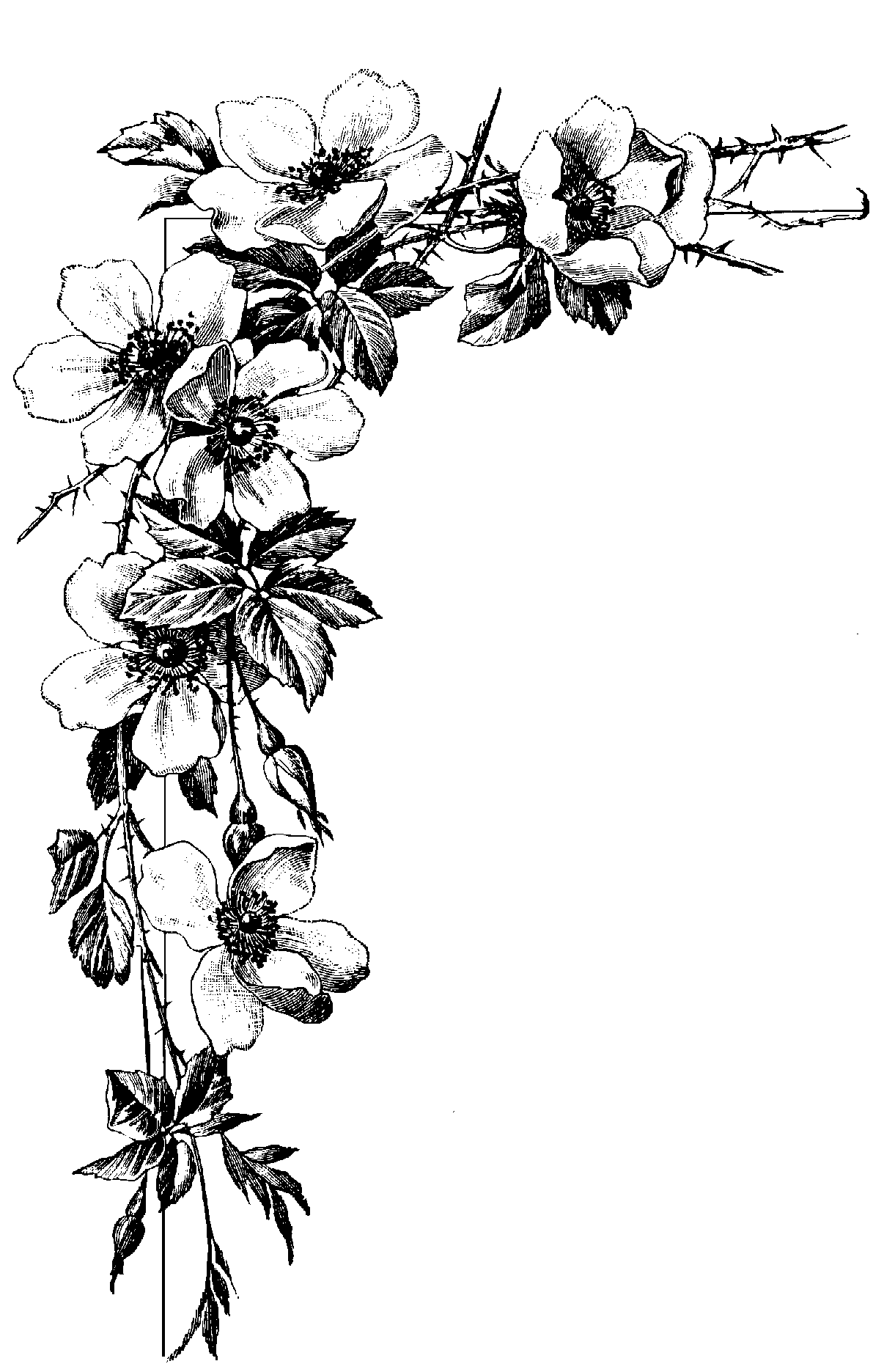 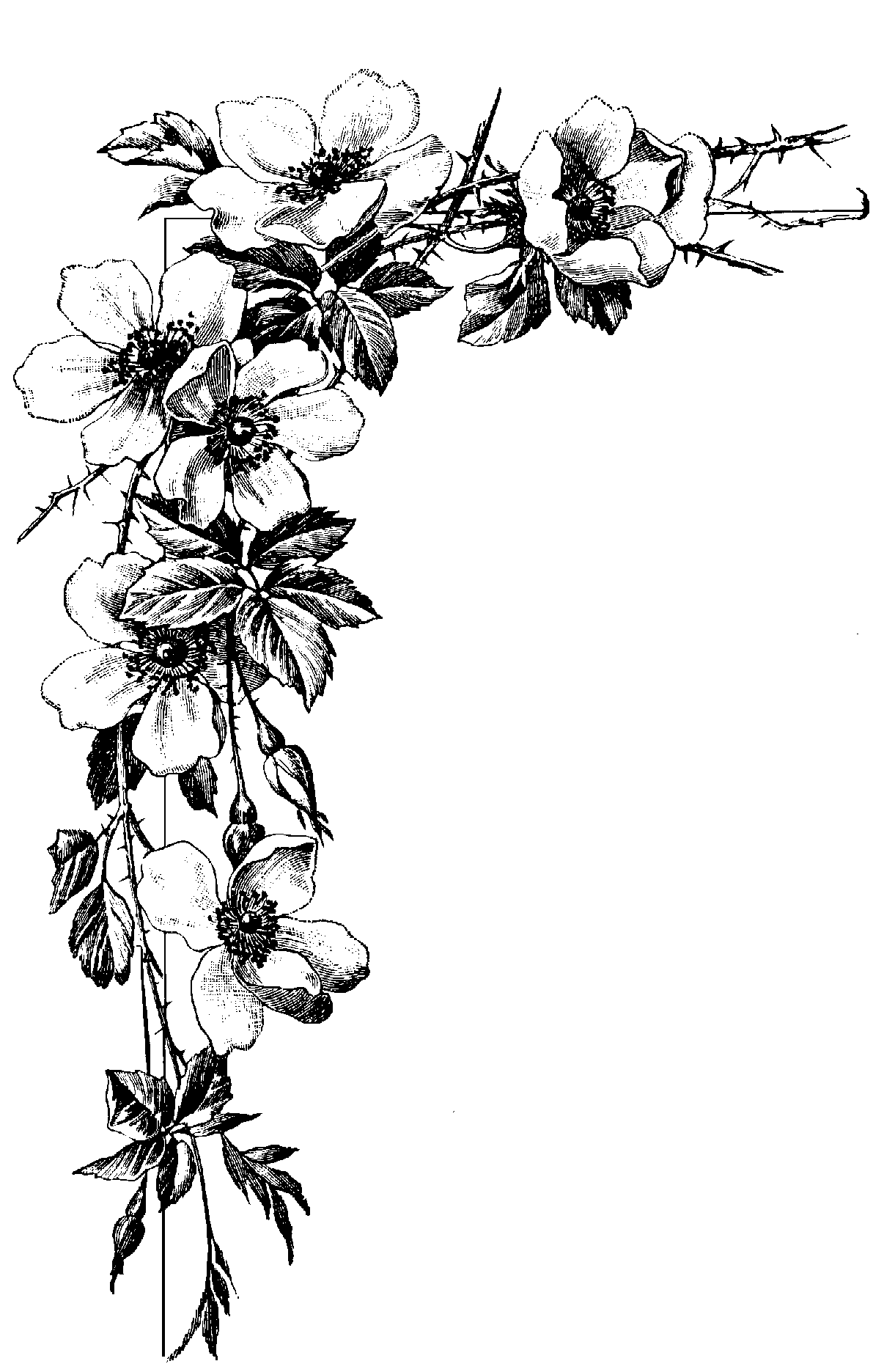 Recent Trends
2012 to 2017
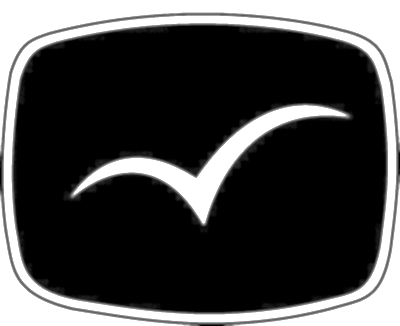 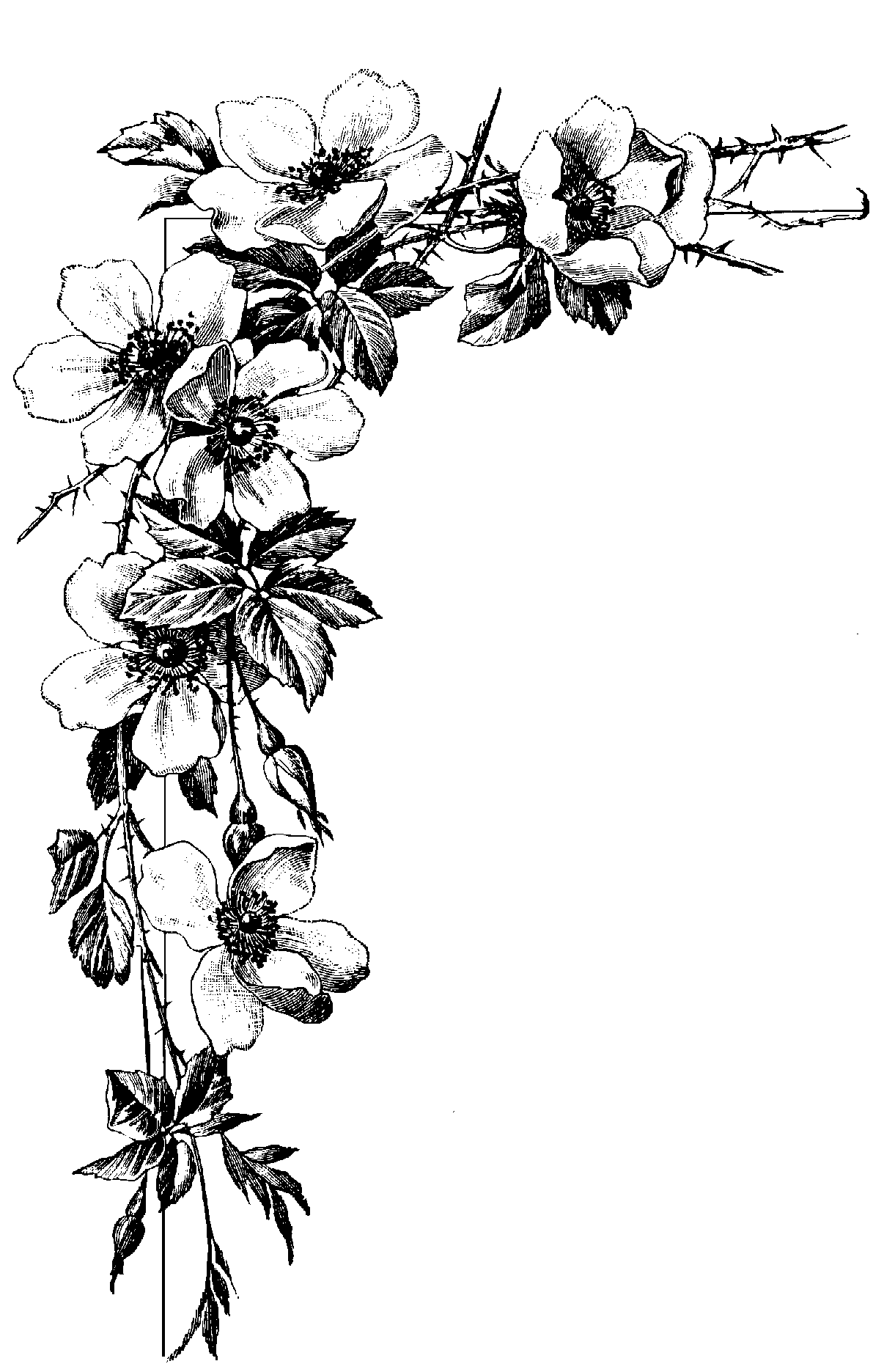 Rise in Independent Publishing
writer-entrepreneurs & print on demand  


Informal reading groups become communities 


Commercial publication of Wattpad Romances
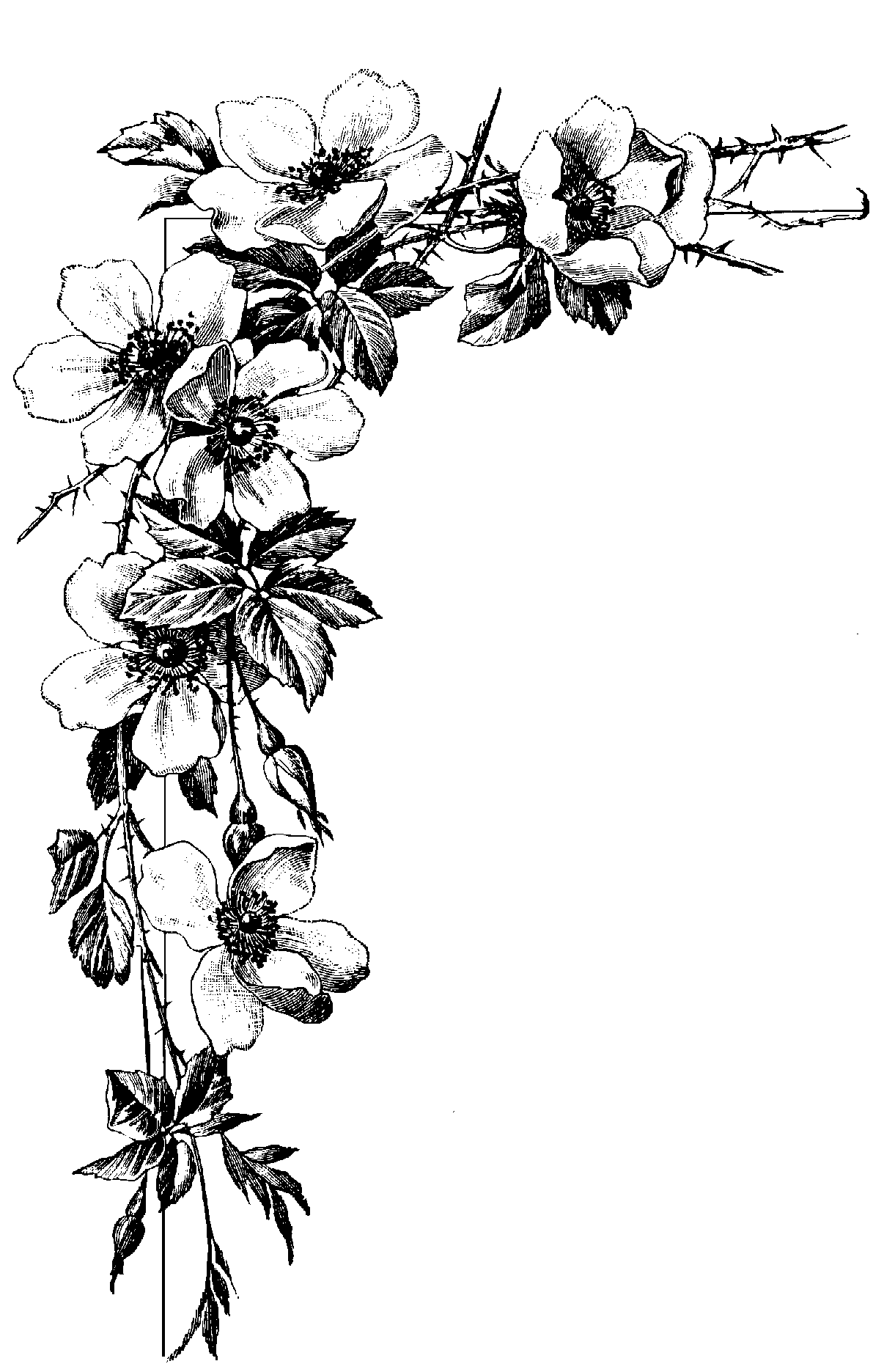 recent trends
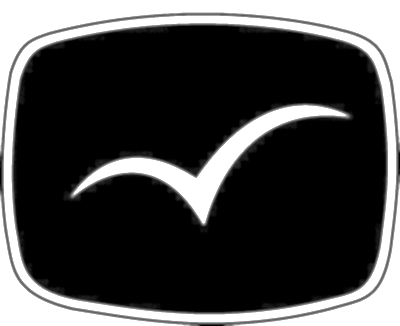 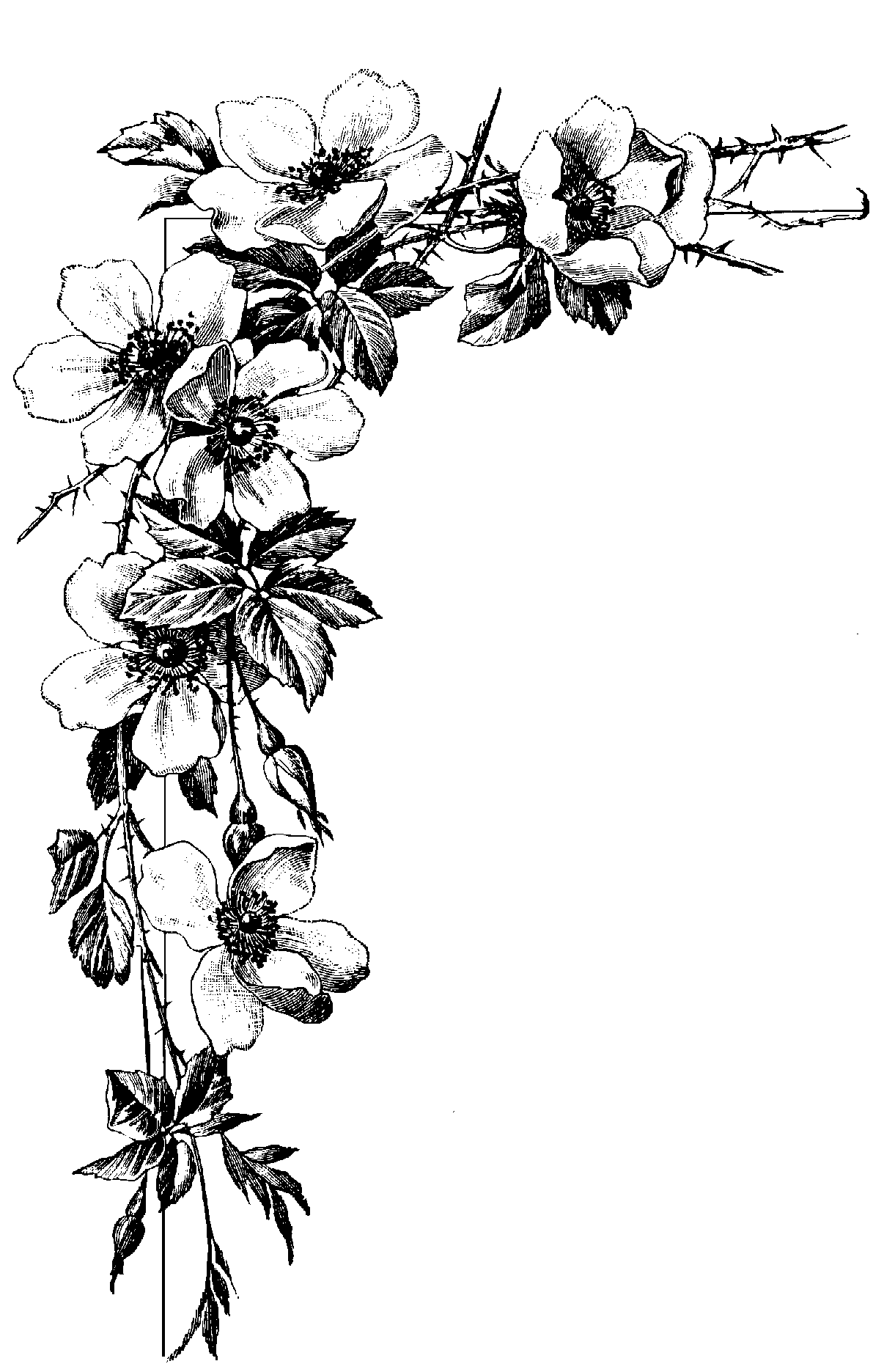 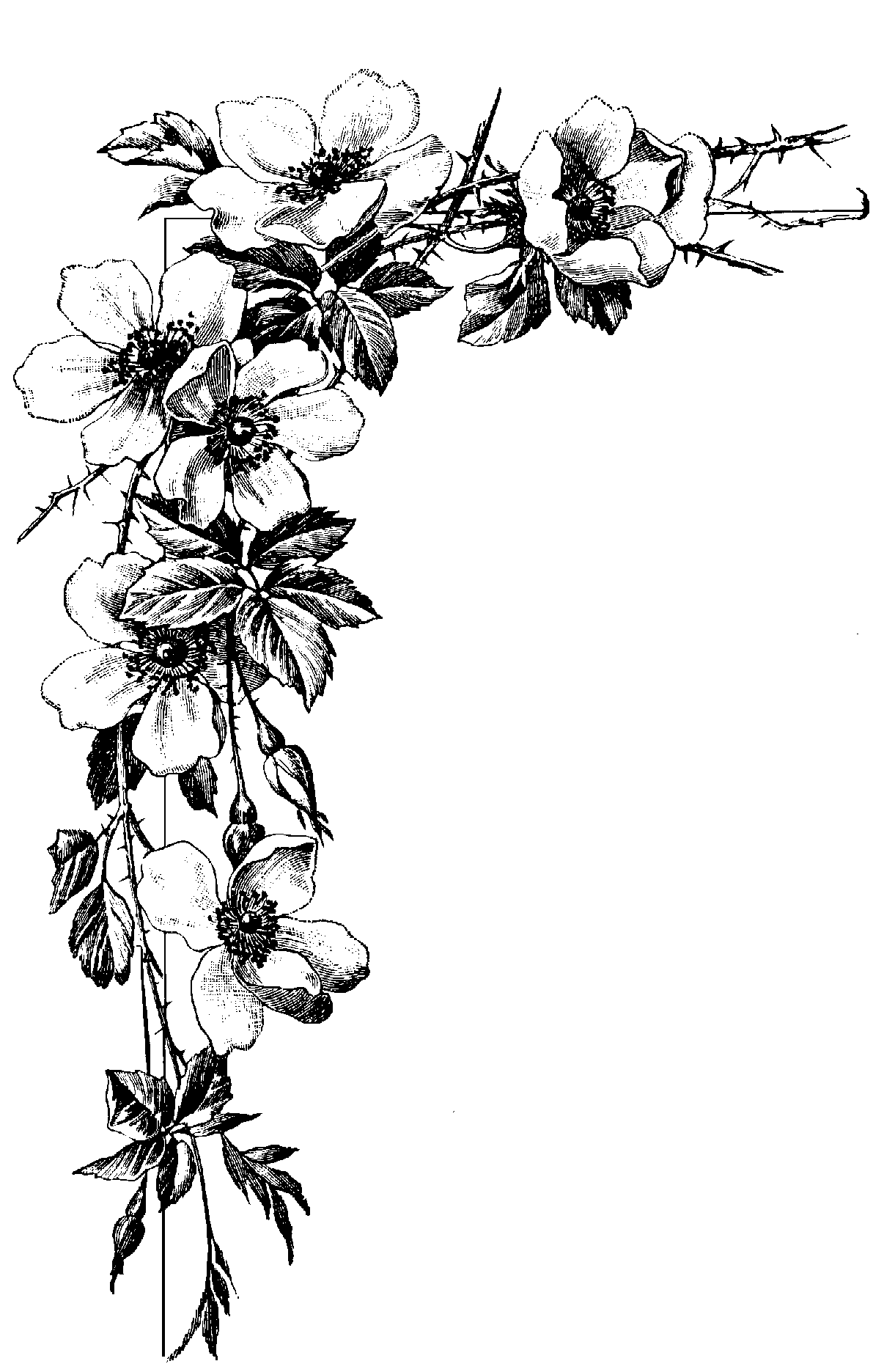 Maraming Salamat!
thank you!
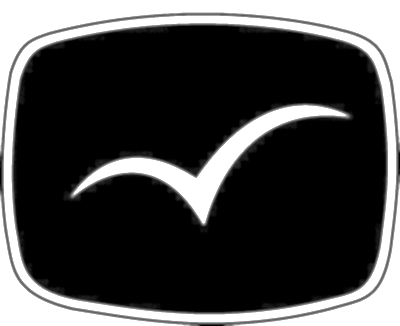